Tema 9
Origen y clasificación de las lenguas
Juana Alvear
Álvaro Arriagada 
 César Villagra 
Gustavo Sánchez
1.- Teorías sobre el origen de las lenguas.    
2.- Clasificación de las lenguas.
3.- Lengua nacional y lengua propia
Identificar las diferentes teorías sobre el Origen de las Lenguas y su Clasificación,  y así reconocer a la Lengua como un patrimonio que nos pertenece y está vivo.
Objetivo:
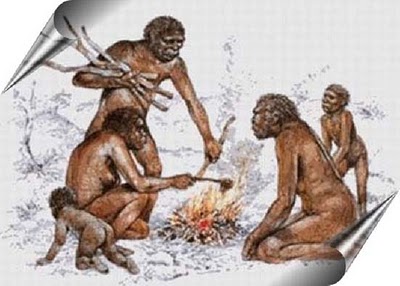 Teorías sobre el origen de las lenguas
Hipótesis Descartada:
  Estudio del Habla de Pueblos Primitivos Actuales y el Habla Rudimentaria Infantil.
  Positivismo:
  Sonidos Expresivos
  Gestos y movimientos sonoros
  Imitaciones sonoras (Onomatopéyicas)
  Teoría Actual:
  Tendencia a Comunicarse del Hombre.
Clasificación de las lenguas
*Según la conformación de la palabra:
-Aislantes o monosilábicas
-Aglutinantes o afijantes
-Incorporantes o polisintéticas
-Flexivas o sintéticas
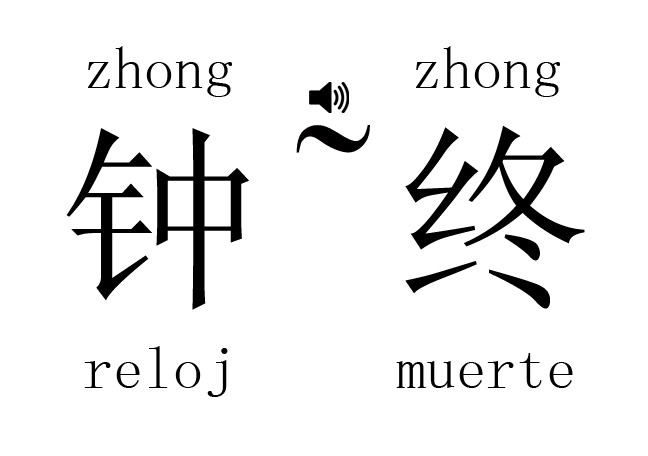 Clasificación de las lenguas
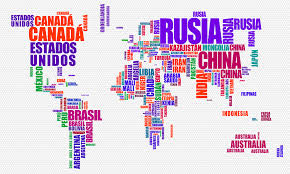 *Según su familia, distribuida geográficamente:
-Cercano Oriente y África
-Extremo Oriente
-América del Norte
-América del Sur
Lenguas autóctonas precolombinas
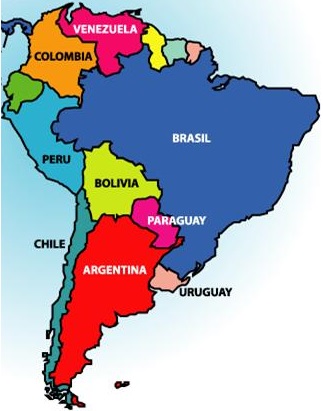 Chibcha
Arawac
Caribe
Quechua
Tupí-guaraní
Aimara
Araucano
Orden geográfico
*Grupo Indoeuropeo
*Grupo Asiático
*Grupo Occidental
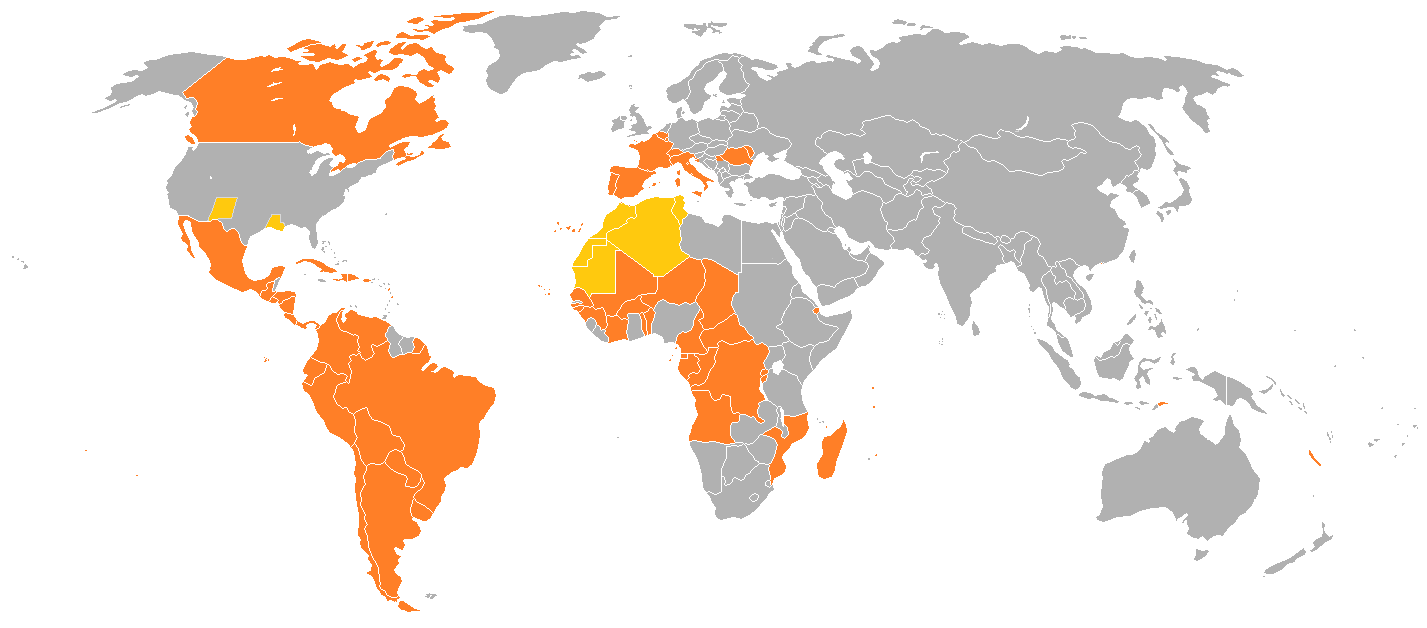 Diferencia Lengua Lenguaje
Relación: lengua-país
Lengua Propia
Condiciones de una lengua propia de una comunidad
Lengua Nacional
-    Lengua oficial
Lengua Nacional y Lengua Propia.
Conclusión
La Lengua constituye una herencia de nuestros antepasados para nosotros, herencia viva y propia; la que estamos llamados a conocer y enriquecer.
¡Gracias Por Su Atención!